управление образованияАДМИНИСТРАЦИИ томского районаМУНИЦИПАЛЬНОЕ  АВТОНОМНОЕ ОБЩЕОБРАЗОВАТЕЛЬНОЕ УЧРЕЖДЕНИЕ «СПАССКАЯ СРЕДНЯЯ общеобразовательная школа» томского районаЦЕНТР ПО ПРОТИВОДЕЙСТВИЮ РАДИКАЛИЗАЦИИ МОЛОДЕЖИ634592, Томская область, Томский район, село Батурино, улица Цветочная, 11телефон/факс 959-700Практико – ориентированный семинар «Профилактика радикалистских настроений в молодежной среде»
Кирилл Алексеевич Смышляев, 
Руководитель муниципального Центра по противодействию радикализации молодежи
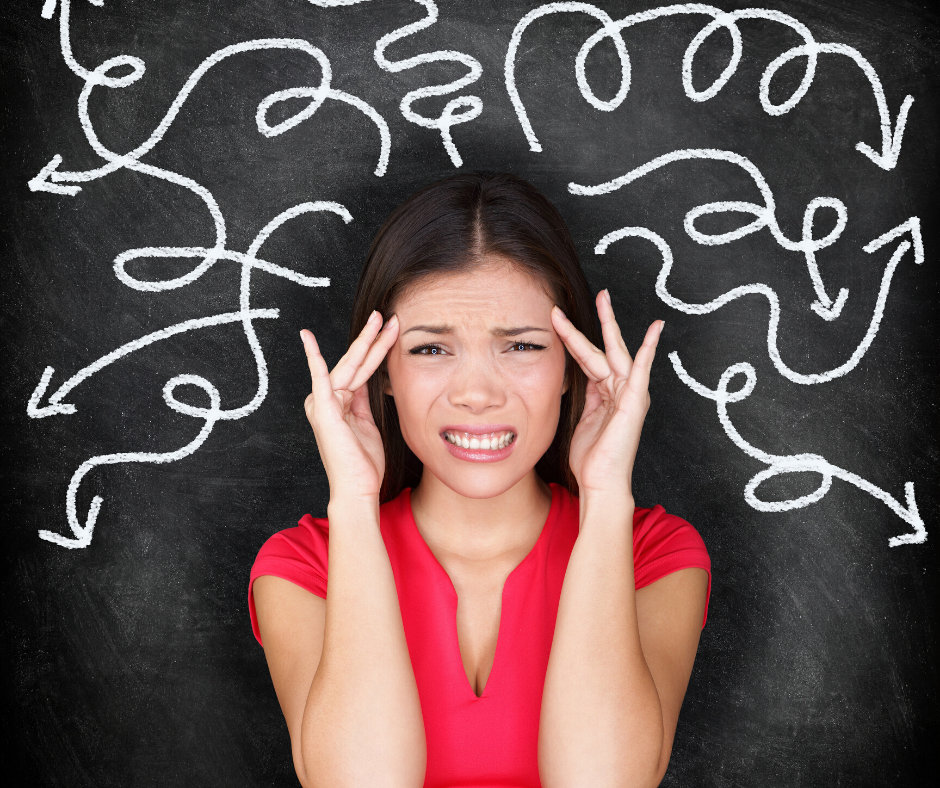 Формы радикализма
Радикализм



                                               Фанатизм



                                                Экстремизм



                                                  Терроризм
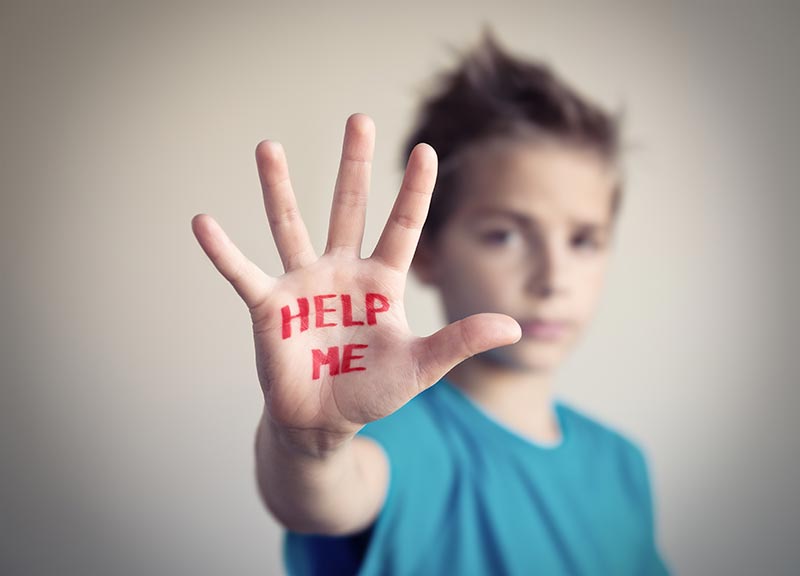 Основные виды радикализма
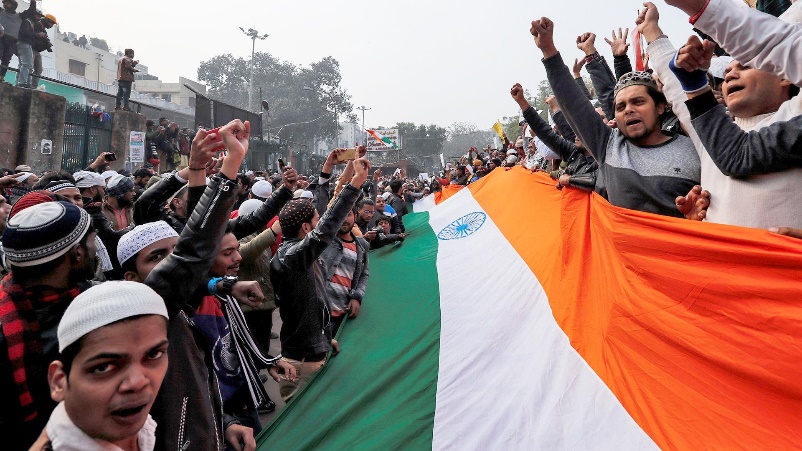 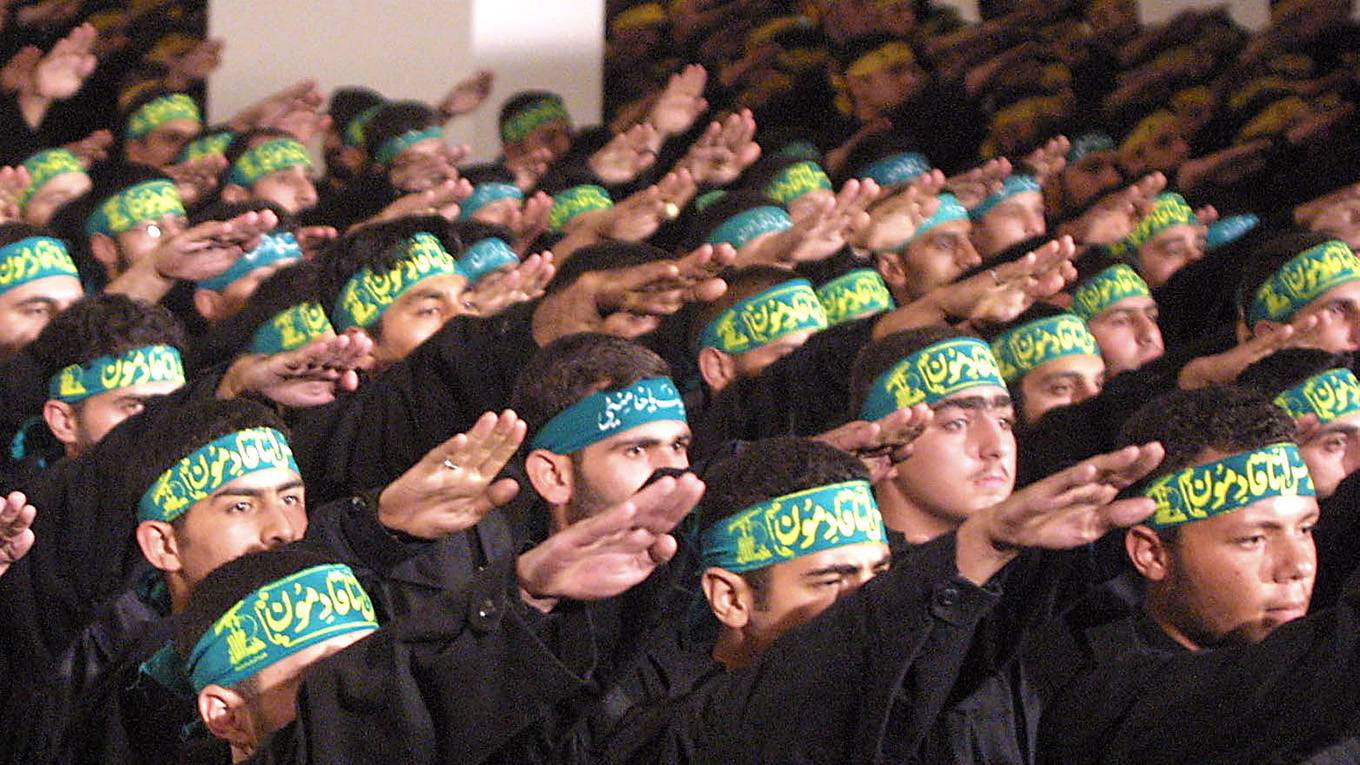 Национальный
Религиозный
Политический
Гендерный 
Личностно-эгоцентричный
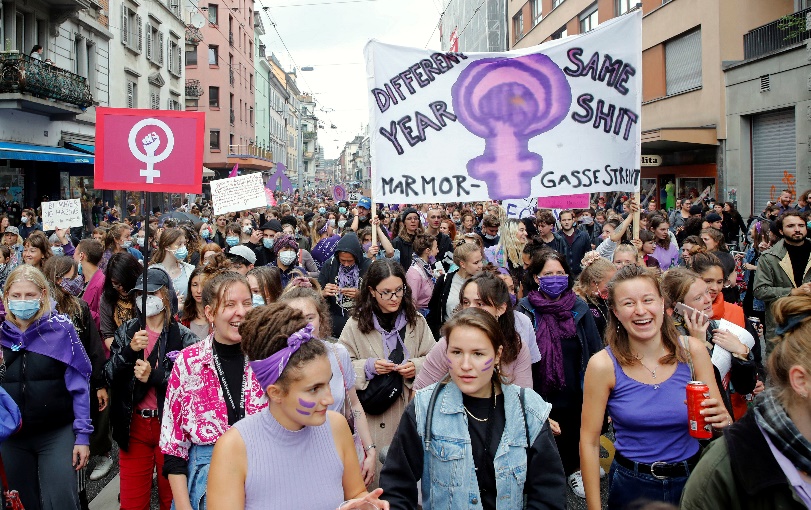 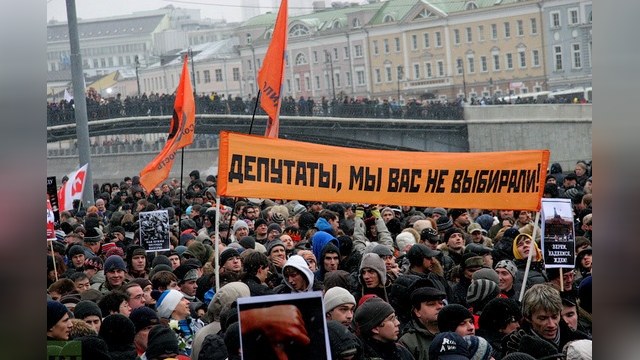 Радикалистские настроения
система взглядов и эмоциональных состояний (протест, нигилизм, агрессивность, враждебность к иному) экстремистской направленности
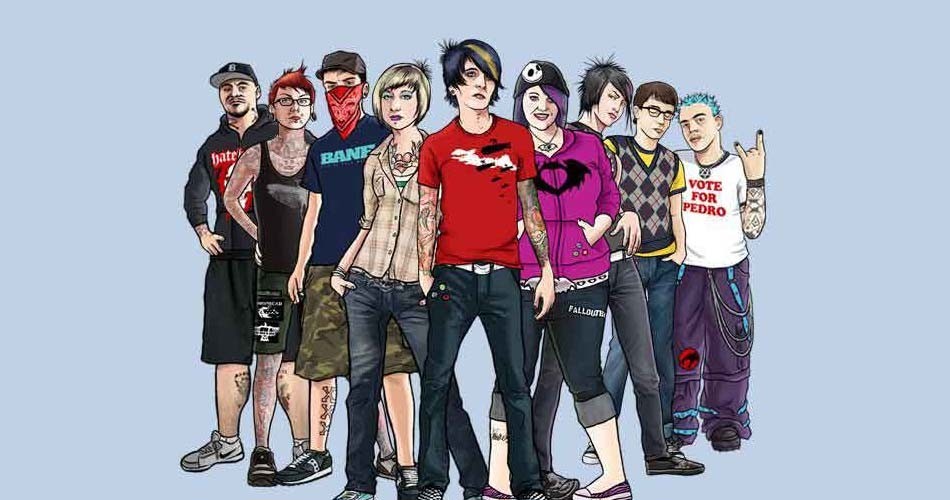 Радикализация молодежи – процесс распространения радикальных идей в молодежной среде и закрепление их в сознании молодых людей как стиля мышления и поведения
Психологическая природа радикалистских настроений
индивидуальность подростка

психическое здоровье, психологические травмы

семья

самореализованность

самооценка и уровень притязаний
Формы проявления радикалистских настроений
Открытые поведенческие формы (протестные реакции, бунтарские выходки, вербальная и предметная агрессия, экспансия и т.п.)
	



	
	Скрытые поведенческие формы – внешне все спокойно, но в определенных средах (семья, узкий круг очень близких друзей, цифровое пространство) – все те же протестные, радикалистские самовыражения.
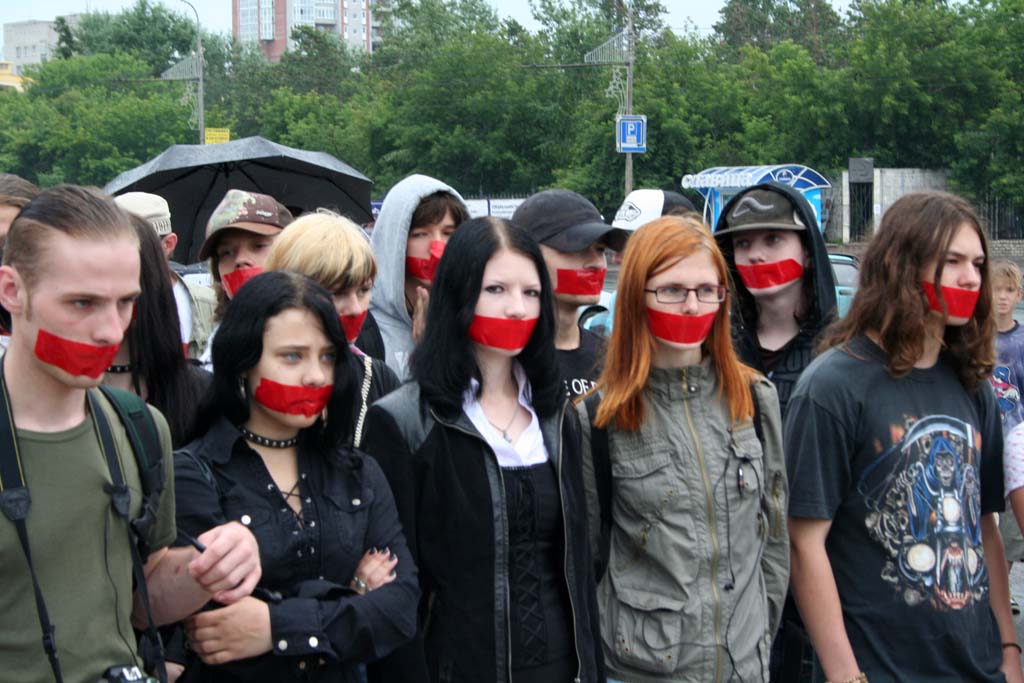 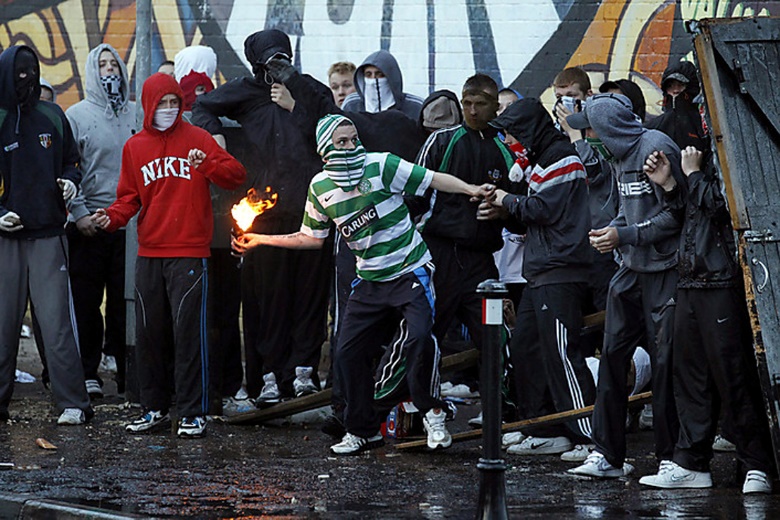 Способы педагогической работы
работа с цифровым следом детей
психологическая диагностика и обнаружение скрытого психологического неблагополучия ребенка
профилактика буллинга
формированию педагогической компетентности родителей
помощь школьникам в плане самоопределения и самореализации
гражданско-патриотическое воспитание молодежи
Комплексная  программа дополнительного образования «На страже безопасности и чести!»
Цель: воспитание высоконравственной личности, разделяющей российские традиционные духовные ценности, обладающей актуальными знаниями и умениями, способной реализовать свой потенциал в условиях современного общества, готовой к мирному созиданию и защите Родины
Стратегические партнеры
Администрация Томского района ТО

УФСБ России по Томской области

Департамент общего образования ТО

Управление образования Администрации ТР

Томский государственный педагогический университет
Интернат Синеутесовского филиала МАОУ «Спасская СОШ» Томского района
Интернат создан при  Учреждении в соответствии с решением малого Педагогического Совета Синеутесовского филиала МАОУ «Спасская СОШ» Томского района от 22.03.2019г №6.. Интернат создается на базе Учреждения и содержится за счет средств местного бюджета Томского района.
Интернат обеспечен помещениями, оборудованием, необходимым для организации самообразования, хозяйственно-бытового и санитарно-гигиенического обслуживания, досуга, быта и отдыха обучающихся, проживающих в нем.
Интернат функционирует в течение всего учебного года с перерывами на каникулярное время и выходные: суббота, воскресение и праздничные дни.
Режим работы лицейских классов (8-11 классы):5-ти дневная рабочая неделя
*Использование смартфона (телефона) разрешается:
в пн. – чт. с 19:00 до 22:00, в пт. с 18:00
Форма организации занятости обучающихся во внеурочное время
Курсы дополнительного образования: Криптографические методы защиты информации, шахматы, дебаты
Занятия по курсам внеурочной занятости: самбо, тактико-специальная подготовка, армейский рукопашный бой, игровые виды спорта, киноклуб, разговорный клуб английского языка, хореография, хоровое пение, основы журналистики и литературного творчества
Сетевое взаимодействие – спецкурсы
Интенсивы: акции, тематические дни и др.
РАСПИСАНИЕ ДОПОЛНИТЕЛЬНЫХ ОБРАЗОВАТЕЛЬНЫХ УСЛУГ НА 2020/2021 УЧЕБНЫЙ ГОД
Карточка индивидуальной траектории процесса дополнительного образованияОбучающегося 10 ЛА класса – ФИОРАСПИСАНИЕ НА ВТОРУЮ ЧЕТВЕРТЬ 2020/2021 УЧЕБНОГО ГОДА
Рейтинговая система оценивания обучающихся по комплексной программе дополнительного образования«На стаже безопасности и чести»
По итогам года обучающийся должен набрать определенную сумму баллов. В случае не набора необходимой суммы, лицеист не получает сертификат об окончании очередного года обучения и рассматривается вопрос о дальнейшем обучении по программе ДО. Рейтинговая система складывается из следующих направлений деятельности обучающихся:
учебная деятельность; 
дополнительное образование;
культурно-массовые и спортивно-массовые мероприятия;
дисциплинарные взыскания.
*Дисциплинарные нарушения, за которые обучающиеся будут отчислены с программы дополнительного образования «На страже безопасности и чести».
Ожидаемые результаты
высокий уровень сформированных у выпускников ЛК нравственно-этических и волевых личностных качеств
 сформированность у выпускников ЛК когнитивных, ценностных и поведенческих основ выраженной гражданской позиции
 мотивационная и деятельностная готовность выпускников ЛК к нормативно заданным социальным коммуникациям и развитию (soft-skills self-skills)
  профессиональная сориентированность у выпускников ЛК на  виды деятельности, связанные с защитой безопасности и чести своей страны
обогащение школьной экосистемы новыми традициями и способами гражданско-патриотического воспитания
освоение педагогами школы новых видов педагогического действия в области воспитательной работы (в том числе цифрового формата, включая киберсоциализацию)
Занятие по курсу внеурочной занятости «Самбо»
Занятие по курсу внеурочной занятости«Тактико-специальная подготовка»
Постановка детского спектакля «А зори здесь тихие»
Подготовка к региональному этапу военно-спортивной игры «Зарница»
Занятие по курсу дополнительного образования «Шахматы»
Высадка деревьев на «Аллею памяти» посвященной 75-ой годовщине Великой Победы
БЛАГОДАРЮ
 за внимание!

Кирилл Алексеевич Смышляев,
Руководитель муниципального Центра по противодействию радикализации молодежи